Applied communicationin nursing
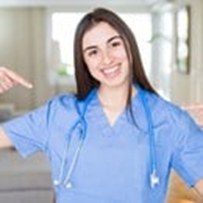 Presented by;

E. Akumu
Mathare KMTC
Learning Outcomes
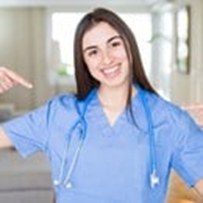 By the end of the session the learner will be able to;
Apply critical thinking skills when providing nursing care
Apply student-centred learning in the nursing course programme
Utilize reading and writing skills during studies
Apply advocacy and public relations skills in various situations
Critical thinking skills and reflection
Definition of terms:
Critical thinking  is the objective analysis and evaluation of an issue in order to form a judgment. However it is alleged that "professors often find it difficult to encourage critical thinking among their students"
Critical thinking can also be defined as the intellectually disciplined process of actively and skillfully conceptualizing, applying, analyzing, synthesizing, and/or evaluating information gathered from, or generated by, observation, experience, reflection, reasoning, or communication, to guide to belief and action.
The importance of critical thinking
Critical thinking is a core academic skill that teaches undergraduate and postgraduate students to question or reflect on their own knowledge and information presented to them. 
This skill is essential for students working on assignments and performing research. It is also an invaluable skill in many workplace situations.
The Skills required for Critical Thinking; 
The skills that we need in order to be able to think critically are varied and include; observation, analysis, interpretation, reflection, evaluation, inference, explanation, problem solving, and decision making.
Critical Thinking skills…
Critical thinking can also be termed as;
 “…reasonable reflective thinking that is focused on deciding what to believe or do”.
Process through which nurses analyze and make sense of situations in order to make sound clinical decisions.
“the art of thinking about one’s thinking while thinking in order to make his/her thinking better…”
Key Critical thinking skills
There are key critical thinking skills namely; analysis, interpretation, inference, explanation, self-regulation, open-mindedness, and problem-solving.
Good critical thinking is a process that requires strong cognitive skills as well as positive mindset characteristics. 
Critical thinking skills such as analysis, evaluation, deduction, induction and numeracy are important.
[Speaker Notes: Deduce: arrive at (a fact or a conclusion) by reasoning; draw as a logical conclusion.. Induction means the process or action of bringing about or giving rise to something.]
Key critical thinking skills…
Induction verses Deduction reasoning; 
The main difference between inductive and deductive reasoning is that;
 inductive reasoning aims at developing a theory while deductive reasoning aims at testing an existing theory.
Inductive reasoning moves from specific observations to broad generalizations, and deductive reasoning moves from broad to specific while they all seek facts that can help generate conclusive ideas.
Principles of Critical Thinking
Principles of critical thinking include;
Gather complete information.
Understand and define all terms.
Question the methods by which the facts are derived.
Question the conclusions.
Look for hidden assumptions and biases.
Question the source of facts.
Don't expect all of the answers.
Examine the big picture.
Critical thinking skills; examples
Various examples of Critical Thinking include;
A triage nurse analyzes the cases at hand and decides the order by which the patients should be treated. 
A plumber evaluates the materials that would best suit a particular job. 
A cook analyses menu and decides on the best recipe and preferred mode of cooking for best results
Elements of critical thinking
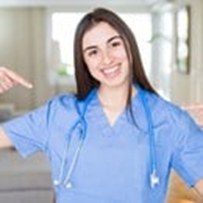 There are 8 Elements of the Critical Thinking Process namely;
Reflection.
Analysis.
Acquisition of information.
Creativity.
Structuring arguments.
Decision making.
Commitment.
Debate.
Components of Critical Thinking
Skills: Cognitive (intellectual) activities and processes used in problem solving and decision making.
1. Gather information
2. Identify problems
3. Recognize gaps in own  knowledge
4. Listening, reading, 
5. Organizing information
6. Visualizing,
7. Exploring, 
8. Evaluating credibility
Attitudes: NOT the same and intellectual skills…
Attitudes are like feelings and traits of mind
1. Independent thinking
2. Intellectual curiosity
3. Intellectual humility
4. Intellectual empathy
5. Intellectual courage
6. Intellectual perseverance
7. Fair-mindedness
Benefit of Critical thinking
Critical thinking teaches students how to define and analyze problems, while avoiding fallacies and cognitive biases. 
They develop the ability to make very strong and persuasive arguments based on logic and evidence. 
It helps the students  also to be good at finding holes, gaps and unwarranted assumptions in others arguments.
Critical Thinkers Ask Questions.
The Inquiring Minds WANT to KNOW! Therefore may ask; 
What am I taking for granted?
Did I explore all points of view?
Do I understand the question?
What information do I need?
Do I need to report anything?
What complications should I anticipate?
Which is my highest priority?
Are there ethical or cultural issues I should consider?
Some of the Questions to Ponder over
What is Critical Thinking?
Are there any examples of renowned critical thinkers?
Why is Critical Thinking Important to Nurses?
What are the Different Kinds of Nursing Knowledge?
What are the Five Major Categories of Critical Thinking?
Examples of some of the best critical thinkers
Best Critical thinkers include;
Albert Einstein
Charles Darwin
Martin Luther King, Jnr.
Galileo Galilei
Simone de Beauvoir
Edwin Hubble
Marie Curie-
Sir Isaac Newton
The following best critical thinkers made various discoveries and inventions;
Albert Einstein.- physicist; Quotes:
Imagination is more important than knowledge.
 Life is like riding a bicycle. To keep your balance you must keep moving. 
Imagination is everything.
Examples of some of the best critical thinkers….
Martin Luther King, Jr.- American Baptist minister and activist who became the most visible spokesperson and leader in the American civil rights movement. He Quotes;
Injustice anywhere is a threat to justice everywhere. 
“I have a dream” speech—a rallying cry for equal rights—His argument impressed many 
The time is always right to do what is right.
Charles Darwin. English naturalist, geologist and biologist, best known for his contributions to the science of evolution. 
Quotes:
My mind seems to have become a kind of machine for grinding general laws out of large collections of facts. 
All Living creatures descended over time from common ancestors and they continuously Struggle for Existence.
Examples of some of the best critical thinkers….
Galileo Galilei-Italian natural philosopher, astronomer, and mathematician who made fundamental contributions to the sciences of motion, astronomy, etc.
His quotes: The Bible shows the way to go to heaven, not the way the heavens go.
All truths are easy to understand once they are discovered; the point is to discover them.
Simone de Beauvoir.- a French writer, intellectual, existentialist philosopher, political activist, feminist, and social theorist. 
Her quotes;
One is not born a genius, one becomes a genius.
Change your life today. Don't gamble on the future, act now, without delay.
Examples of some of the best critical thinkers
Simone de Beauvoir.- a French writer, intellectual, existentialist philosopher, political activist, feminist, and social theorist. Her quotes;
One is not born a genius, one becomes a genius.
Change your life today. Don't gamble on the future, act now, without delay.
Edwin Hubble.- Science  Law basically states that the greater the distance of a galaxy from ours, the faster it recedes. It was proof that the Universe is expanding- He supported the Universe BIG-Bang Theory
Examples of some of the best critical thinkers….
Marie Curie-. Polish and naturalized-French physicist and chemist who conducted pioneering research on radioactivity. Her quotes:
Nothing in life is to be feared, it is only to be understood. Now is the time to understand more, so that we may fear less.
Be less curious about people and more curious about ideas.
I was taught that the way of progress was neither swift nor easy.
Sir Isaac Newton-English mathematician, physicist, astronomer, theologian, and author who is widely researched, and recognized as one of the greatest mathematicians and most influential scientists of all time and as a key figure in the scientific revolution. 
Isaac Newton changed the way we understand the Universe and discovered the laws of gravity and motion and invented calculus including Newtonian telescope, reflective telescope
How To Improve Your Critical Thinking Skills
Know exactly what you want. Knowing exactly what you want is the first step of critical thinking include;
Deal with your biases.
Consider the consequences of your options. 
Do your research. 
Accept the fact that you're not always right. 
Break it down. 
Don't overcomplicate things.
Importance of Critical Thinking for Nurses
Nurses deal with complex situations
Clients are unique, and require unique care necessary
Nurses apply knowledge to provide holistic care
Nursing is an action discipline hence, applies skills appropriately
Nursing uses knowledge from other fields of care too, to enhance patient’s recovery.
Nursing is fast paced (dynamic), therefore require continuous update knowledge & skills.
Models for Complex Thinking
Nurses must use complex thinking in every aspect of their work, this comprises of;
Problem solving—identifying problem and finding solution
Decision making—choosing the best action to take to produce desirable outcome
Clinical reasoning—require reflective (asking yourself), creative thinking about care and logical thinking.
Major Categories of Critical Thinking
There are Five Major Categories of Critical Thinking namely;
Contextual awareness
Inquiry
Considering alternatives
Examining assumptions
Reflecting critically
SUMARY IN CRITICAL THINKING
Nursing Knowledge are of different Kinds ;
Theoretical
Practical
Personal
Ethical
Critical Thinking is a  combination of;
Reasoned thinking
Openness to alternatives
Ability to reflect
A desire to seek truth
REFLECTION SKILLS in critical thinking
Reflection means serious thought or consideration. For example;
"he doesn't get much time for reflection“. Reflection is similar to;
thought
thinking
consideration
contemplation
study
deliberation
meditation
musing
rumination
cogitation
brooding
agonizing
cerebration
Definition of terms…
Reflection-skills, refer to the art of applying reflection for example self-reflection in life; Self-reflection is defined as “meditation or serious thought about one's character, actions, and motives.” 
It is about taking a step back and reflecting on own life, behavior and beliefs.
Reflective practice may be interpreted as; the practitioner’s ability to assess and make sense of and learn through work experience to achieve more desirable, effective and satisfying work (performance).
Reflective practice…
If something is learnt through reflection it can lead to a change in practice or behaviour.  
These changes may be in relation to developing a new approach or new skill but may also be more complex and involve personal beliefs and values.
   AIM OF REFLECTIVE PRACTICE
The aim of reflective practice is for the learners to; develop Knowledge, skills and appropriate  attitude in reflective practice in order to improve service delivery to their customers.
Gibbs (1988) Reflective Cycle
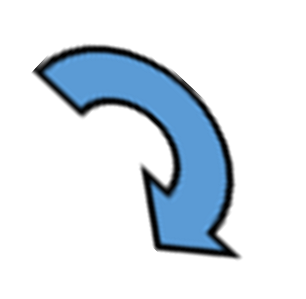 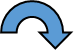 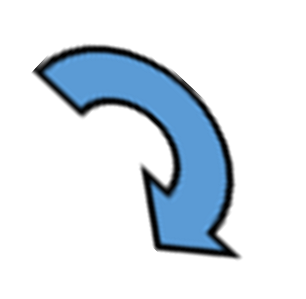 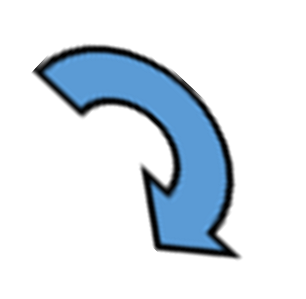 [Speaker Notes: Gibbs G (1988) Learning by doing. A guide to teaching and learning methods. 
                  Further Education Unit Oxford Polytechnic. Oxford.]
Exercise
Think back (reflect) to a difficult situation you had encountered: 
For example….
When you have had to deal with an angry person
When you  lost a vital document or item for the family under unclear circumstances
When confidentiality was broken by a trusted friend
Steps in Reflective Practice
1.  Describe the incident/experience 
2.  How did you feel and think?
What was good or bad about the experience?
4. What sense can you make out of the situation?
5. How do you feel now?
What have you learned about yourself and the situation?
What would you do next time?
Key Points Concerning Reflection
A way of learning from our own experiences
Helps us learn to handle difficult situations better
Helps to develop critical thinking skills
Self directed learning more suitable for adults
Exercise:
Record the difficult incident you have thought onto the sheet marked ‘Reflections’  and lessons you learnt from it. 
Continue keeping the reflection records in a portfolio and lessons learnt
Conclusion
Reflection exercise is an important skill, that should be used often to review progress and process of events as planed. 
If well used it can enhance the quality of service delivery
Reflection can also lead to development of  relevant and appropriate approaches to service delivery.
Problem Solving Skills
Applied communication skills
Problem solving skills
Problem solving skills refers to the  ability to solve problems in an effective and timely manner without any impediments. It involves being able to;
identify the problem, 
and define the problem,
generate alternative solutions, 
evaluate the selected alternatives, and 
select the best alternative, 
and implement it
Evaluate the outcome.
Why is it important to have problem solving skills?
Problem solving skills is important because employers like to see good problem solving skills because it also helps to show them that the employee has a range of other competencies such as;
 logic,  
creativity, 
resilience, 
imagination, lateral thinking and determination. 
It is vital skills for one’s professional and personal life
importance of problem solving skills
Solving problems means making choices. Typically, effective problem-solving skills result in “ a happier, more confident, and more independent” individuals. 
When children tackle problems on their own, or in a group they become resilient. 
They learn to look at challenges from a fresh perspective and learn how to overcome them.
Steps in problem solving process
Six step guide to help you solve problems
Step 1: Identify and define the problem. State the problem as clearly as possible. 
Step 2: Generate possible solutions. 
Step 3: Evaluate alternatives.
Step 4: Decide on a solution.
Step 5: Implement the solution.
Step 6: Evaluate the outcome.
Problem solving model
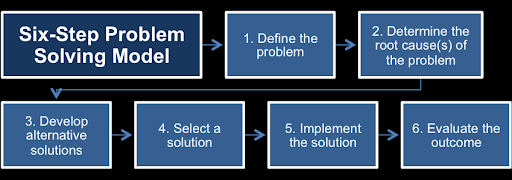 Problem solving models in various situations
Quality improvement through problem solving
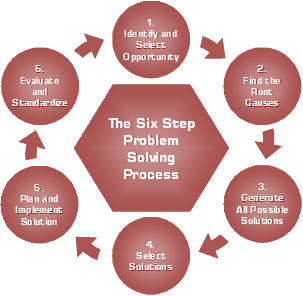 Application of theory to practice
Applied communication skills
Application of theory to practice..
You can‘t have theory without  practice likewise you cannot have practice without theory.
This definition states that a theory is “a belief, policy or procedure proposed or followed as the basis of action”.
Therefore, the belief that in order to develop self defense skills, one has to attend self defense classes for theory.
Handwriting or text writing Theory Into Practice. 
Practice makes perfect therefore the Concept meaning of Hands on learning Apply knowledge in actual situation
When one draws a picture, the person must have learnt how to draw the through practice perfection and mastery is achieved.
Application of theory to practice
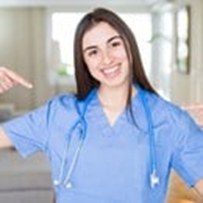 Applied communication in Nursing
Applied communication in nursing involves the following 10 communication skills which are important for nurses and can be explored.
Verbal Communication.
Excellent verbal communication is key. 
Nonverbal communication
Active Listening. 
Written Communication. 
Presentation Skills. 
Patient Education 
Patient Teach-Back.
Making Personal Connections  
Trust.
Why is communication so important in nursing?
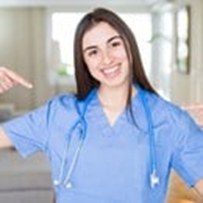 Studies show that good communication between nurses and patients have many benefits. First, it greatly contributes to the ability to provide patients with individualized care. 
The patients needs include the feelings of safety, love and confidence, all of which are important during a patient's treatment and recovery.
10 Nurse Communication Skills For Success
1. Non-Verbal Communication
 You can communicate a powerful message without saying a word. Non-verbal nurse communication skills include making eye contact and controlling the tone of your voice.
Appropriate body language, posture, and simply adding a smile can go a long way in nurse communication with both patients and colleagues.
10 Nurse Communication Skills For Success…
2. Active Listening Listen to understand; not solely to respond—this is one of the best principles for active listening. 
When speaking to a colleague or patient, lean forward and nod your head to let them know you are engaged. Maintain eye contact. 
Carry your body in a relaxed posture; do not cross your arms. 
3. Personal Relationships
With practice, you can learn to show care, compassion, and kindness while obtaining and providing information to patients. 
You must be able to demonstrate a level of interest in the collaborative relationship. This will help the patient feel accepted and build their trust in you.
10 Nurse Communication Skills For Success…
4. Inspire Trust
Always keep your word. Never make promises you may not be able to keep. When you are with a patient, be present. 
Listen to your patients and take all their complaints or concerns seriously.
5. Show Compassion
Treat patients with respect and dignity. Being in the hospital can be scary. 
Patients may feel depressed, helpless or even frightened. Put yourself in the shoes of your patient. Doing so will help you convey empathy while using your nurse communication skills.
10 Nurse Communication Skills For Success…
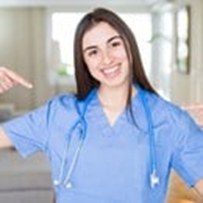 6. Cultural Awareness
Every patient is unique. They may come from different countries, cultures or     religions. 
Common practices and gestures are not accepted by all cultures. Consider your actions and strive for cultural awareness every time you communicate with a patient. 
7. Educating Patients
This nurse communication skill is at the heart of nursing. You must be able to explain disease processes, medications, and self-care techniques to patients and their families. If not competent refer the patient or consult.
Break down medical jargon into simple terms for easy understanding. Education should be collaborative. Ask patients questions and use teach-back techniques whenever possible.
10 Nurse Communication Skills For Success…
8. Written Communication
This is essential for nurse-to-nurse communication. Always ensure your written communication is concise and easy to understand. 
Write in complete sentences that are grammatically correct. Only use approved abbreviations and terminology that is universal.
9. Presentation Skills
Nurses in leadership positions are not the only ones who need this skill. You may be asked to present to nurses or other staff members on a small or large scale. 
Plan your message. Create relevant visual aids that add value to the presentation. Know your audience and understand what they want from your presentation. Master the subject and be audible and avoid destructors
10 Nurse Communication Skills For Success…
10. Verbal Communication
Verbal nurse communication skills are of the utmost importance. Always consider your audience. 
Speak in clear, complete sentences and consider your tone when speaking.
Nurse communication skills are indispensable to your success as a nurse, and with practice, you can become a nurse communication expert!
Reading and writing skills
In Applied communication in nursing practice
Purposes of reading and writing
What are the purposes of reading and writing?
There are four purposes of reading and writing namely
to inform, 
to explain, 
to narrate, and
 to persuade. 
NB: There are other purposes for writing as well, but these four are emphasized because they best prepare students for college and career readiness.
Reading and writing skills
Reading skills is the ability of an individual to read, comprehend and interpret written words on a page of an article or any other reading material. 
The possession of a good reading skill will enable the individual to be able to assimilate a written work within a short period while reading,
Individuals vary so do their reading skills even if taught in the same environment or class
Reading and writing skills….
What does reading and writing skills entail?
Literacy is one’s ability to read and write. These skills are important for school, at work, and at home.
 Speech-language pathologists (SLPs) or Speech Therapists  can help one learn to read and write. 
It helps one to learn how to say sounds and put them together to make words; and to use words to tell people what he/she thinks and/or feels.
Reading and writing skills….
What does writing skills entail?
Writing skills include all the knowledge and abilities related to expressing ideas through the written word. 
Also by knowing what situations call for different styles of writing and being able to set an appropriate tone over text are both important writing skills that any person can use at work.
Reading and writing skills….
Compare and contrast Reading and writing 
Reading is about learning whereas writing is about expressing. 
 Reading is about what someone else's way of looking at things while writing is own perspective/view. 
Finally, most important common thing between reading and writing is that both make one become better person
There is always flexibility in reading and writing unless under certain conditions where restrictions are placed esp. in writing.
The Five Components of Reading
The five components of reading are;
Phonics: Phonics is the process of mapping the sounds in words to written letters.
Phonemic awareness. Children develop phonemic awareness by learning about sounds (phonemes), syllables and words. 
Vocabulary. 
Fluency. (eg, an Orator)
Reading comprehension (read and understand)
Components of writing process
Writing can be a process especially when a report is required. There are five major components of the writing process:
Prewriting.
Writing.
Revising.
Editing. ( proof reading so that corrections can be made)
Publishing. (having the final document printed for use)
Components of writing process…
Whenever one reads and plans to write the following are vital;
Central idea. This element of good writing, it involves focusing on a clear, manageable idea, argument, or academic work/paper around which to organize one’s material.
Organization.(helps to achieve a good flow of information) 
Supporting material.( sources of information, eg books) 
EXPRESSION, WORD CHOICE, AND POINT OF VIEW. 
SPELLING, GRAMMAR, AND PUNCTUATION. 
The following is an example of summary to control what one plans to write
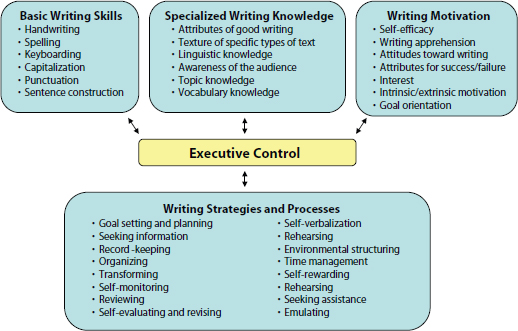 Student self-directed learning
Applied communication skills
Objectives of Self-directed learning
Self-directed learning gives students further independent practice in comprehension strategies: 
Students read with a question in mind and activate curiosities along the way; 
they connect to their background knowledge and plan what to capture;
 they monitor their comprehension when evaluating texts they are interacting with other learners when in group discussion.
Background of self-directed Learning
The principle of self-direction in learning can be dated long back to England in the 1800s, where terms such as self-help, self-improvement, and self-education were used 
However, there are obvious reasons to date why self-directed learning is important. In 1961, Cyril Houle published his book The Inquiring Mind . This book made visible self-directed learning (SDL) as an important part of adult learning. 
This approach to learning means that students study and look for information on their own. They may do this through a guide e,g on assignments, curiosity, work on new diseases/ infections etc
Principle of self-directed Learning (SDL)
Self-Directed Learning is;
Life long
Participatory and innovative
Student owned (responsible for)
Freedom to set learning goals
Promotes courage and
resilience
Power to control own learning
Fosters various teaching and learning skills
Utilizes;
 critical thinking skills
Problem solving skills
Reflective skills
Enhances learning
The principle of self-directed Learning.
Self-directed learning entails individuals taking initiative and responsibility for their own learning. 
They are free to set goals and define what is worth learning. Self-directed learning can take place both inside and outside of formal educational institutions. 
When teachers are involved, they should be facilitators of learning, not transmitters. It is a common assumption that, some people gain control over either or both the planning (goals) and the management (support) of the learning experience.
Student Centred Learning
Passive verses Active Learning
Student self-directed learning
Small group learning: This allows closer contact with the facilitator who will move from one group to another to assess learning.
Every group must be composed well by the facilitator and avoid biasness
Composition of a small group ranges from three to nine.13 is slightly large therefor should be split
Odd numbers are preferred in cases of a debate and solutions required
There must be group leader to oversee that all participate
Advocacy and Public Relations
Applied communication in nursing practice
Advocacy and public relations
Definition of terms: and their application in Nursing practice
Advocacy.
Assertiveness; 
Negotiation
Team work 
Customer care                          
Effective communication
Public relations
Advocacy as a type of applied communication
Advocacy in communication is an on going process aimed at changing of attitudes, actions, policies and laws by influencing people and organizations with power, systems and structures at different levels for the betterment of those affected by the advocacy issue. 
Advocacy requires use of skills and techniques to succeed, there are two skills that are often applied namely;
Negotiation
Presentation
Skills and techniques in advocacy
1. Negotiation / bargaining skills
It refers to the process of persuading people to see or agree with your point of view.
Possible outcomes in negotiation are;
Both sides loose
One side wins and the other looses
Both sides win or at least gain something significant
Skills and techniques in advocacy
2. Presentation skills
Presentation refers to a process of conveying ideas, opinions and information in a systematic way for the achievement of desired objectives within a specified timeframe.
 It is relates to convincing the other party about mutual benefits
Use of information and data to support your presentation
Strategies in advocacy
Key strategies in advocacy include;-
Lobbying  
Networking and coalition building
Media relations            
Campaigns
Publications    
Conferences and seminars
Research
Key Steps for effective advocacy
Leadership is a key element in any advocacy situation. Such leadership requires authority and power.
For a leader to carry out advocacy work effectively, they must have legitimate power to defend their cause, negotiate solutions and lobby for support.
The are three steps that a leader can utilize towards realization of effective advocacy  namely;
Skills learning, articulating advocacy issues, evaluation
Steps for effective advocacy....
1. Learning skills of advocacy
Advocacy requires very specific skills, most of which can be acquired through training and practice; knowledge and skills in problem solving, decision making, communication, negotiation, presentation, social mobilization and lobbying.
 This is in addition to other professional qualification that may be needed depending on what one is advocating for.
Steps for effective advocacy....
2. Articulating advocacy issues
The application phase of advocacy involves the actual articulation of issues. This depends on the issue at hand and the prevailing circumstances.
 It is important to recognize all the parties to the issue at hand so that the effort of articulating is not directed towards the wrong audience.
 In particular it is critical to analyze the major aspects surrounding a particular issue before attempting to tackle it.
Steps for effective advocacy....
3: Evaluation of performance 
It is important to evaluate the effectiveness of an advocacy activity. 
The results of such an evaluation will assist those involved in the advocacy to take appropriate action.
Advocacy and Nursing practice
Advocacy is an activity by an individual or group that aims to influence decisions within political, economic, and social institutions
It refers to public support for, or recommendation of a particular cause or policy.
Ideally, one of the roles of a nurse is advocacy for patients, hence they are positioned as patient’s advocates because they have the most direct interaction with patients.
Importance of advocacy in Nursing practice
Advocacy can help patients make informed decisions regarding their health, including helping them navigate a complex medical system, translating medical terms and helping patients make ethical decisions.
Some of the various specific ways nurses directly advocate for their patients within the health care setting include; 
protecting patients from harm; communicating patient preferences; fostering collaboration; providing essential information in order to make informed decision; and supporting the voice of the patient regarding choices and care.
Assertiveness
Assertiveness is another element  that compliments advocacy. Assertiveness is the quality of being self-assured and confident without being aggressive. 
It is a skill that can be learned since it is a mode of communication particularly, in the field of psychology and psychotherapy,
Assertiveness - Tips & Techniques: Assertiveness is the art of expressing one’s own thoughts, emotions, beliefs and opinions in an honest and appropriate way. 
Since, assertiveness should be encouraged in others too, it is also important to remember that we should always respect the thoughts, feelings, opinions and beliefs of other people.
Characteristics of Assertiveness…
5 Characteristics of an Assertive Person
They have confidence in themselves. 
They respect the opinions of others. 
Assertive people have the ability to validate other's feelings. 
Assertive individuals are good listeners. 
Capability in Problem solving and compromise.
NB, the person should apply the assertiveness techniques some of which have been already discussed above.
Characteristics of assertive behaviour
Being assertive means communicating with others in a direct and honest manner without intentionally hurting anyone's feelings. 
Direct communication can reduce conflict, build self-confidence and enhance personal and work relationships. Assertiveness is a skill that anyone can learn.
During shifts or handing over, most often the persons leaving are not keen to give details, to be on the safe side (be assertive), ask for the relevant details on patient or the office you are receiving.
Importance of Assertiveness in nursing practice
Assertiveness is one of the most important skills for nurses in the workplace; especially it helps to reduce their interpersonal stress, build effective team relationships and provide effective nursing care to the patients.
Assertiveness is a healthy way of communicating. It's the ability to speak up for ourselves in a way that is honest and respectful.
Every day, one finds self in situations where being assertive can help, for example, a patient’s relative refuses to allow a patient to be admitted without proper reason, explanation and assertiveness often works for benefit of the patient.
Negotiation and Nursing practice
Negotiation is a method by which people settle differences. Therefore, it is a process by which a compromise or agreement is reached while avoiding argument and dispute.
Negotiation is a strategic discussion that resolves an issue in a way that is acceptable to both parties. By negotiating, all involved parties try to avoid arguing but agree to reach some form of compromise.  
Negotiations involve some give and take, which means one party will always come out on top of the negotiation, there should be convincing facts before final agreement is reached
Negotiation and Nursing practice
Negotiation skills can be of great benefit in resolving any differences that arise between one and others.
There are three basic styles: There are three basic default types to negotiation, and each has an advantage. 
Ultimately the best negotiator incorporates the best of all three namely;
Assertive (not aggressive), 
Accommodator (relationship oriented) and 
Analyst (conflict avoidant).
Negotiation and Nursing practice
There are five collaborative stages of the negotiation process that leads to good outcome;
Prepare- (There is NO shortcut to negotiation preparation)
Information Exchange, 
Bargain, 
Conclude, 
Execute.
NOTE:  Building trust in negotiations is key.
             Communication skills are critical during bargaining.
Importance of negotiation in Nursing
Negotiation is an essential skill for conflict management. It is a common fixture in patient-centered care. For instance, 
Communication Skills for Nursing Practice describes how a  nurse may negotiate with a patient to mobilize after surgery by giving the patient extra time and some analgesia.
Negotiation often requires systemic approach for it to succeed, there are seven steps that can be utilized
Steps To Negotiating Successfully
There are seven steps to Negotiation
Gather Background Information
Assess your arsenal of negotiation tactics and strategies
Create your Negotiation Plan
Engage in the Negotiation Process
Closing the Negotiation
Conduct a Postmortem
Create Negotiation
Customer Care
A Customer is a person who buys goods or services from a shop or business. In hospital a customer is a patient
Customer care is the process of building an emotional connection with customers, whereas customer service is simply the advice or answer the customer’s questions. In most cases these terms are used interchangeably
Customer care means how well customers are taken care of while they interact with the brand ( service providers). The nurses provided services/ care therefore they serve as customer care providers
The role of customer care in institutions
Customer service/ care representatives help the customers to understand the institutional products and answer their  questions about the anticipated services any other questions related to their perceived problem. 
Solves customers problems and refers appropriately where necessary to the relevant personnel.
Customer care helps in retention of customers due to increased care satisfaction.
Important qualities of customer service
There are 3 important qualities of customer service that center around “3P”s: professionalism, patience, and a “people-first” attitude. 
Customer service varies from customer to customer, but using the 3Ps guidelines places one, on the right track.
Is a Customer important?
Regardless of what industry you are in or what kinds of products and services you sell, your customer is the most important part of your business.
 Without the customer, there are no sales. If you fail to take the customers' views into account in your marketing, with time, you are likely to lose almost all of your customers.
Why Customer care in Nursing practice?
Patients need personal attention and thorough communication about their health. Therefore nurses make effort to understand what their patients are experiencing, treat them with empathy, and help them to feel as comfortable as possible.
Even when receiving routine care, good customer service makes a difference. It is important to apply effective customer service skills (it is one of the most highly valued soft skills in today's workplace).
The skills can be viewed in terms of one’s ability to do four things; analyze the situation, listen effectively, communicate clearly, and solve problems
The Customer service
The Customer service involves a lot of interactions /talking hence, it allows each member to maintain their unique voice without sounding like they are  talking from a script despite that they have been trained. Therefore should; 
Think of tone on a spectrum (good flow of speech/ talk) 
Use positive language.
Be brief to the point but not brusque/ sketchy 
Reply in a timely manner. 
Always call your customer by name.
Talk their talk (client’s talk) 
Be careful with jokes (not many people take jokes from strangers lightly) 
Create a support style guide
Importance of Customer Service in Healthcare
Customer Service is important in a Healthcare because;
Quality treatment and care is critical in the healthcare industry because both companies and patients literally live, and die, based on the quality of care given and received, 
The interactions between staff and patients that guide that care should the effective and therapeutic for quick recovery.
Effective Communication
Effective Communication is defined as the ability to convey information to another effectively and efficiently. An example of effective communication is when one talks in clear and simple terms.
Effective Communication is an interaction between two or more persons whereby the intended message is successfully delivered, received and understood.
Business managers with good verbal, nonverbal and written communication skills help facilitate the sharing of information between people within a company for its commercial benefit.
Importance of Effective communication
Effectively communicating ensures that you not only convey your message to someone but also, let them know about your feelings and emotions.
For example;
When applying advocacy, assertiveness, negotiation, teamwork,  and customer service skills
The feelings can be empathy, supportive attitude and ready to protect the organization one serves
The role of effective communication
Effective Communication is important for the development of an organization. It helps the managers to perform the basic functions of management namely;
Planning, 
Organizing, 
Motivating and 
Controlling. 
Effective communication facilitates co-operation because people can communicate their needs and feelings to others.
Effective communication
The following are tips for effective workplace communication that will help increase productivity and improve relationships with co-workers.
Communicate face-to-face whenever possible. 
Provide clear information. 
Combine verbal and nonverbal communication. 
Don't just hear – listen (pay full attention). 
Ask questions whenever appropriate. 
Handle conflicts with diplomacy.
Key elements of effective communication
The key elements of effective communication require that for communication to be effective there must be;
trust,
respect, 
understanding, 
empathy, and
 resolution. 
Exercise: Explore each of these elements since there are many ways to implement these behaviors
Features of effective communication
There are the 7 features denoted by letter “C”. According to the seven Cs, communication needs to be:
clear, 
concise, 
concrete,
correct,
coherent,
complete and
courteous. 
In this context, look at each of the 7 Cs of communication, and try if you can think of both good and bad examples for each element
Principles of effective communication
There are 9 principles of Effective communication namely;
Correctness.
Conciseness.
Clarity.
Completeness.
Concreteness.
Consideration.
Courtesy.
Confidence
Benefits of effective communication
The 7 Benefits of Effective Communication in Personal and Professional Settings include;
Building trust. Effective communication fosters trust with others. 
Preventing or resolving problems. 
Providing clarity and direction. 
Creates better relationships. 
Increases engagement. 
Improves productivity (service outcomes). 
Promotes team building
TEAM WORK
Teamwork is a combined action of a group, especially when effective and efficient. One may say "my group has a good sense of teamwork”.
Teamwork means that people will try to cooperate, using their individual skills and providing constructive feedback, despite any personal conflict between individuals.
 Teamwork is selfless and focuses on the results or the goal /end. Teamwork runs on the concept that the “whole is greater than the sum of its parts”.
Team building
How to build a good team
Remember that the most effective team leaders build their relationships of trust and loyalty, rather than fear or the power of their positions. To build a good team one should;
Consider each employee's ideas as valuable. 
Be aware of employees' unspoken feelings. 
Act as a harmonizing influence. 
Be clear when communicating.
Respect every team member
Roles of an effective team
There are five roles of an effective team namely; 
Leaders, 
Creative Director, 
Facilitator, 
Coach and 
a Member. 
All these are essential components of a team, but they need not to be exclusive. A leader can act as a creative director and a coach as well at different times.
Teamwork skills
Examples of teamwork skills include;
Communication: The ability to communicate in a clear, efficient way is a critical teamwork skill. 
Responsibility. 
Honesty. 
Active listening. 
Empathy. 
Collaboration. 
Awareness.
The qualities of good teamwork
More often than not, effective teamwork is built on the following ten characteristics;
Clear direction. 
Open and honest communication. 
Supportive risk taking and change. 
Defined roles. 
Mutually accountable. 
Communicate freely. 
Common goals. 
Encourage differences in opinions (fosters critical thinking).
Importance of teamwork in Nursing
When teams coordinate care, they decrease the level of stress patients may experience and positively affect outcomes. 
Teamwork may reduce the number of issues related to burnout in nurses hence allow time breaks. 
It helps ease patient concerns about treatments and procedures when performed well.
It raises efficiency and lowers healthcare costs.
Public relations
A public relations specialist/ officer is someone who creates and maintains a favourable public image for their employer or client. 
The officer writes materials for media releases, plans and directs public relations programs, and may arrange for raise of funds for their organizations.
Simply, public relations is the practice of managing the spread of information between an individual or an organization and the public. 
Public relations may include an organization or individual gaining exposure to their audiences using topics of public interest and news items that do not require direct payment.
The main functions of Public Relations Officer (PRO)
The primary function of PR officer is to build beneficial relationship with the public.
Media Representation, Representing a company or an individual to the media is one of the more well-known functions of public relations. Other functions include; 
Crisis Communication. 
Content Development. 
Stakeholder Relations. 
Social Media Management.
Role of the PRO in maintaining patient relations
The main role of Public Relations (PR) Officer is to present good image of the organization they work for.
The Officer plans, develops, puts into place, evaluates information & communication strategies that are present at the organization to the public, clients & stakeholders. 
They also promote good information flow within their organization; hospitals, colleges etc to the customers and public
Importance of Public relation in Nursing practice
Public relations in nursing is important because;
Public relations plays a key role in the management of the communications and relationships to establish goodwill and mutual understanding between an organization and its employee and customers. This then makes it a vital tool in nursing practice and management.
Nurses must practice good public relations in order to fore see conflicts and maintain cordial relationships amongst their clients of various diversities.
Importance of Public relation in Nursing practice..
Nurse Managers should see public relations as a planned activity and as a management function. This function they perform always considering that Hospitals and nurses have become central to many lives globally.
Note:
Nursing practice strives for professional maintenance of a favourable public image. This is vital in all professions in any company or organizations; therefore one must adhere to professional ethics and conduct.